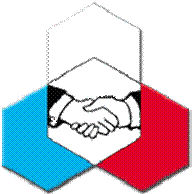 Курсы дополнительного образования продолжают свою работу в онлайн- формате  Задай вопросЧеренева Людмила Ильинична89125983339
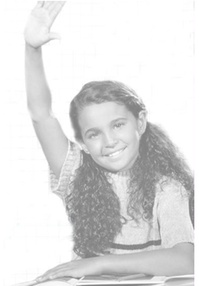 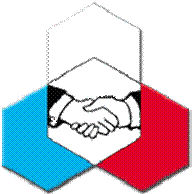 Расписание групп
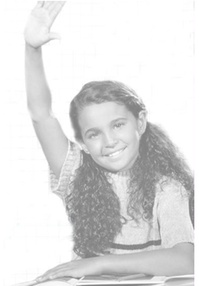 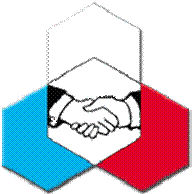 Приглашаем учащихся в           действующие группы дополнительного образованияВсё под контролем!Мы с Вами на связи онлайн!Занимайтесь «не выходя из дома»